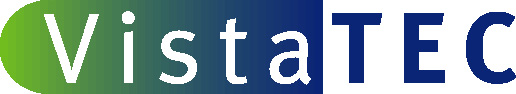 ITS Workbench
Two Problems, 
One Open Standards Based Solution
Phil Ritchie, CTO, VistaTEC
Current Approach
Reviewer is often instructed on how much time to spend or amount of content to review.
This amounts to a random, human judgement on what to look at.
This amounts to a process which is statistically unlikely to discover errors.
Risk increases the larger the volume.
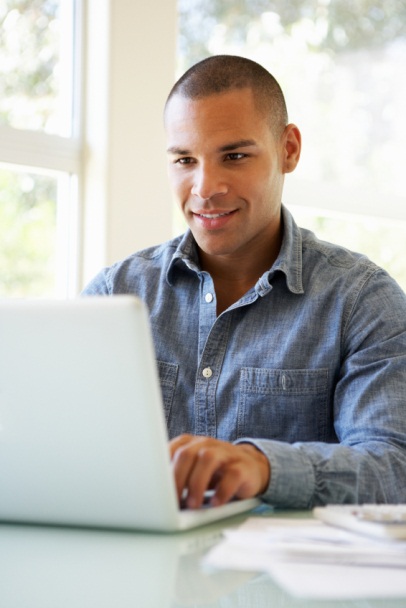 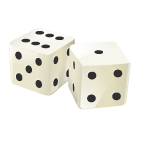 2
Current Practice
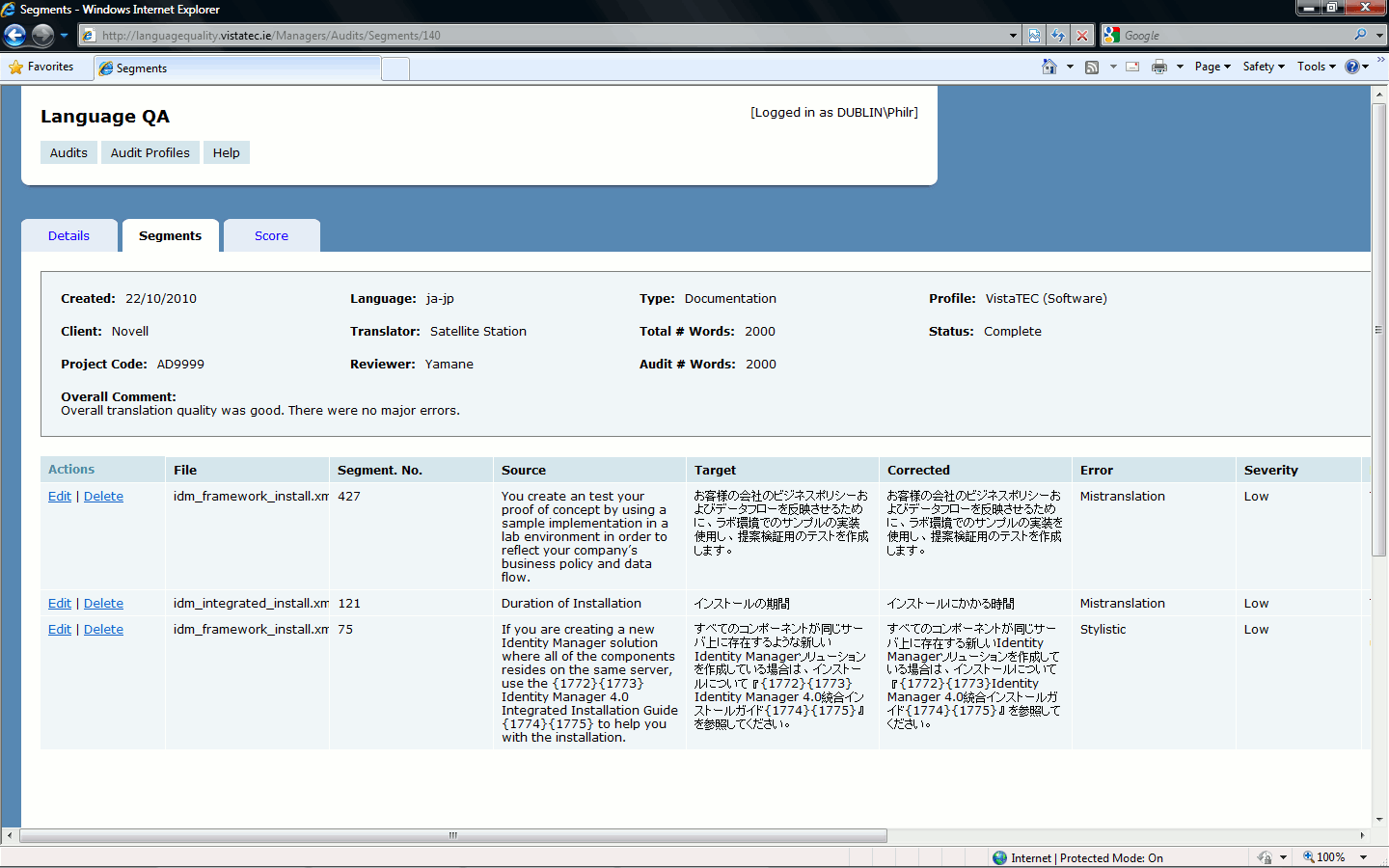 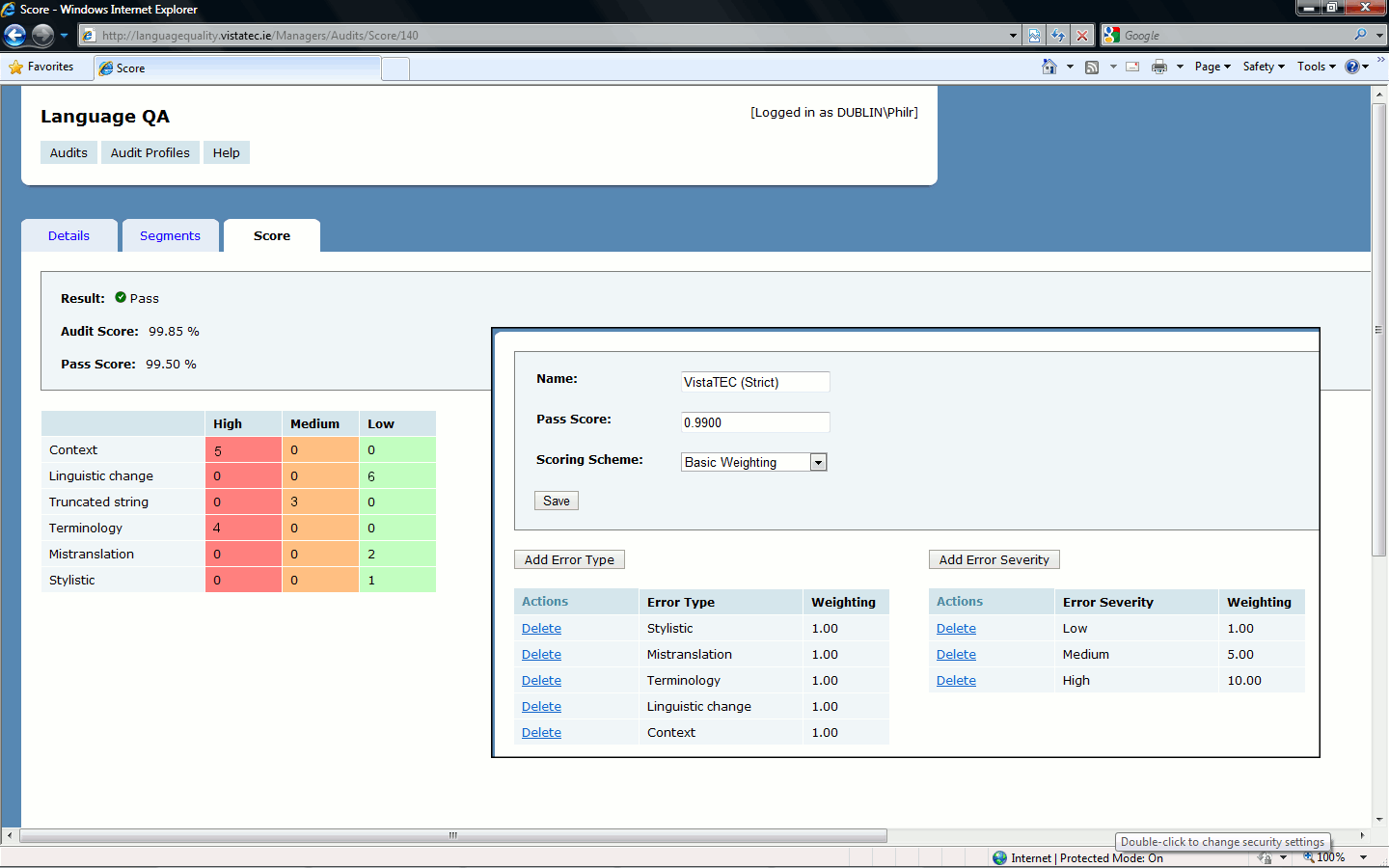 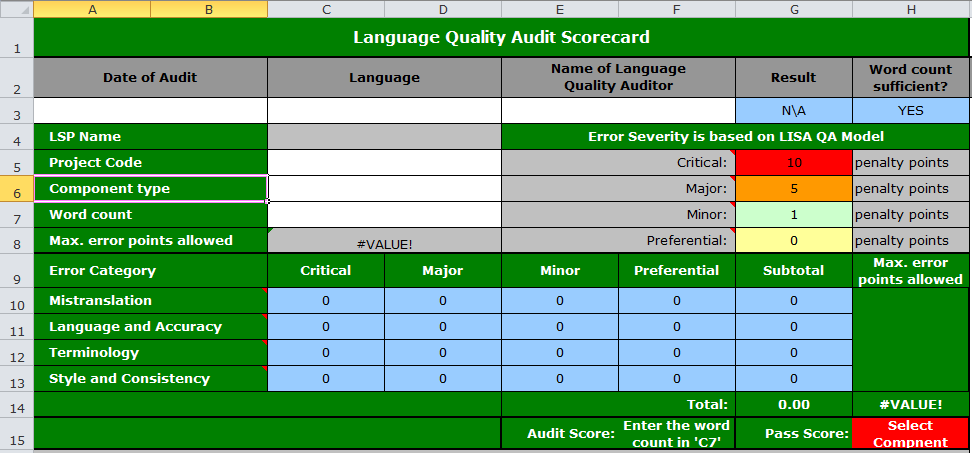 3
Desired Improvements
Directed effort
Better use of humans
Faster reporting
“Real-time” reporting and data gathering
Semantic business intelligence
Discover relationships between source and translations and all interacting agents in-between
4
Scenario
Provenance (human and automated agents)
Localization Quality Issue
MT Confidence
5
ITS Workbench
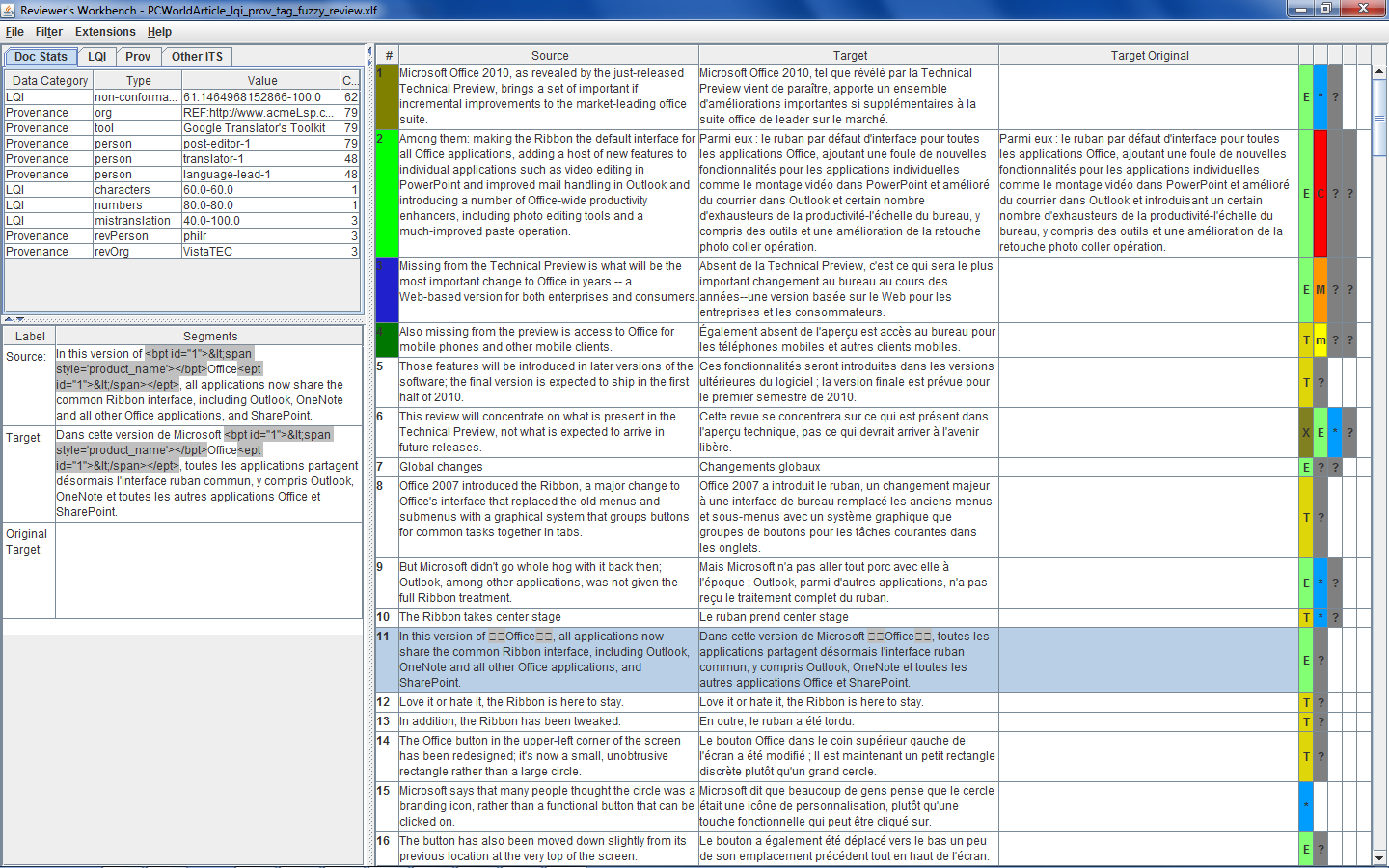 6
ITS Workbench
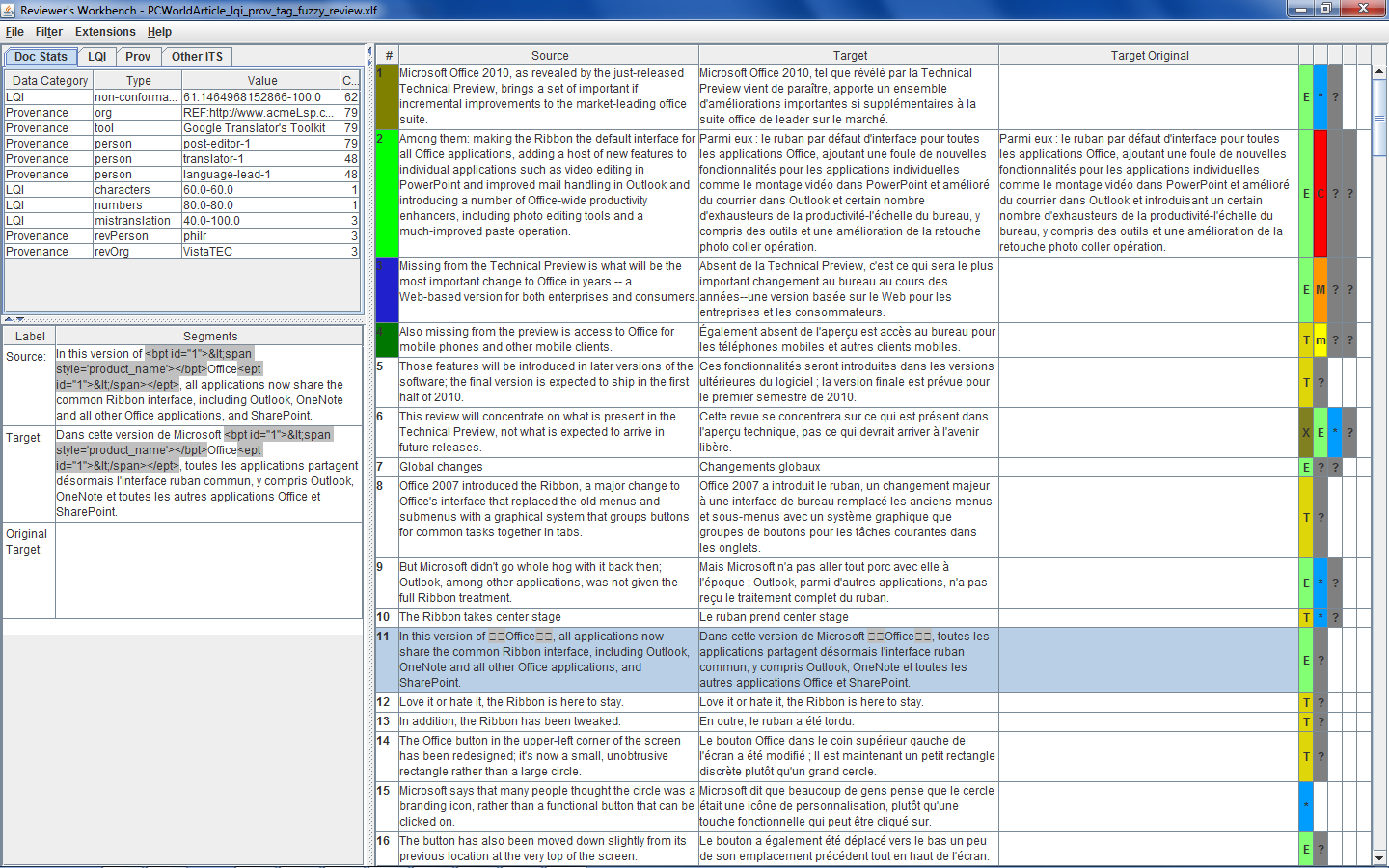 Summary of all metadata gives an overview of the number, type and severity of issues and this effort required for the job.
7
ITS Workbench
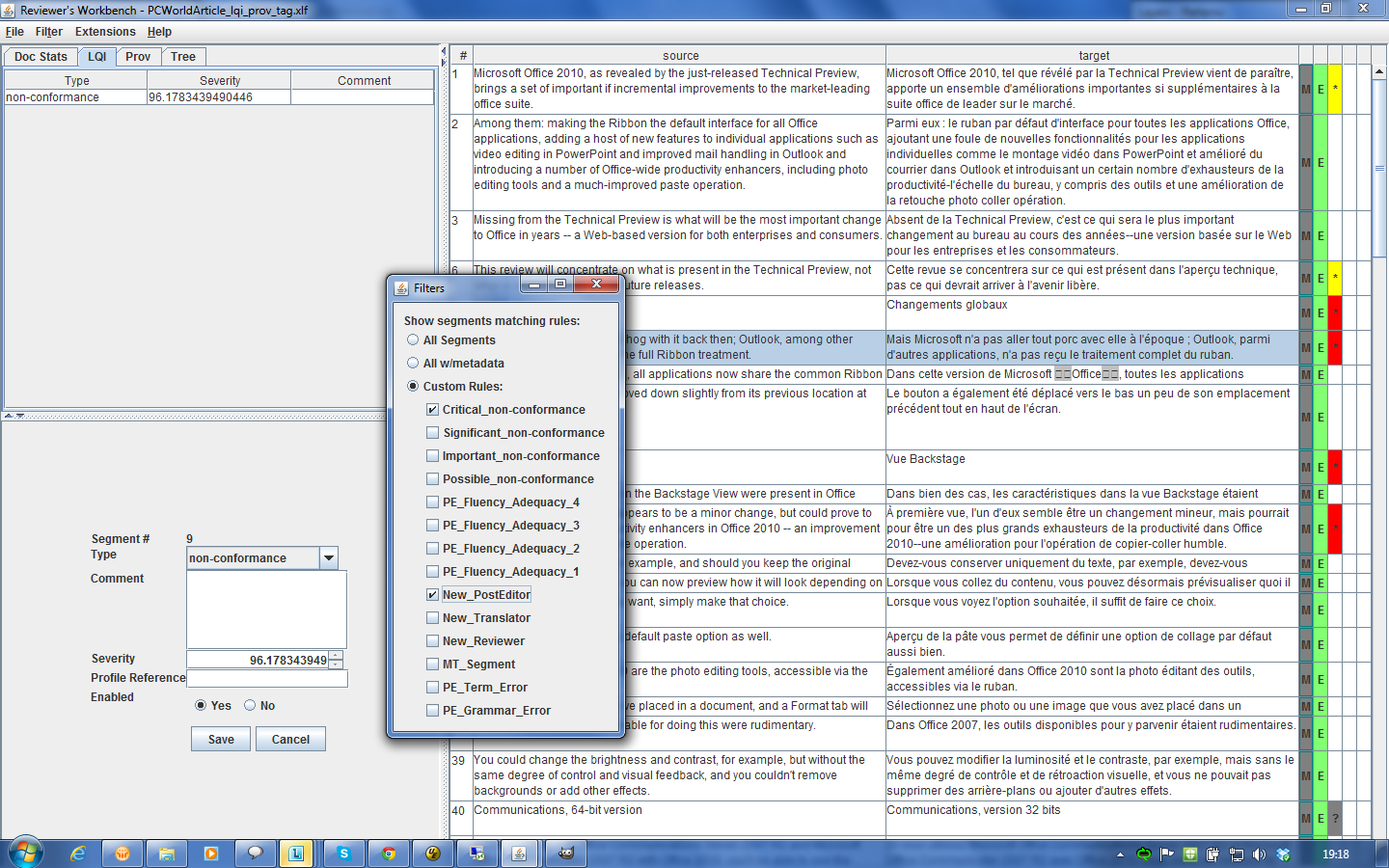 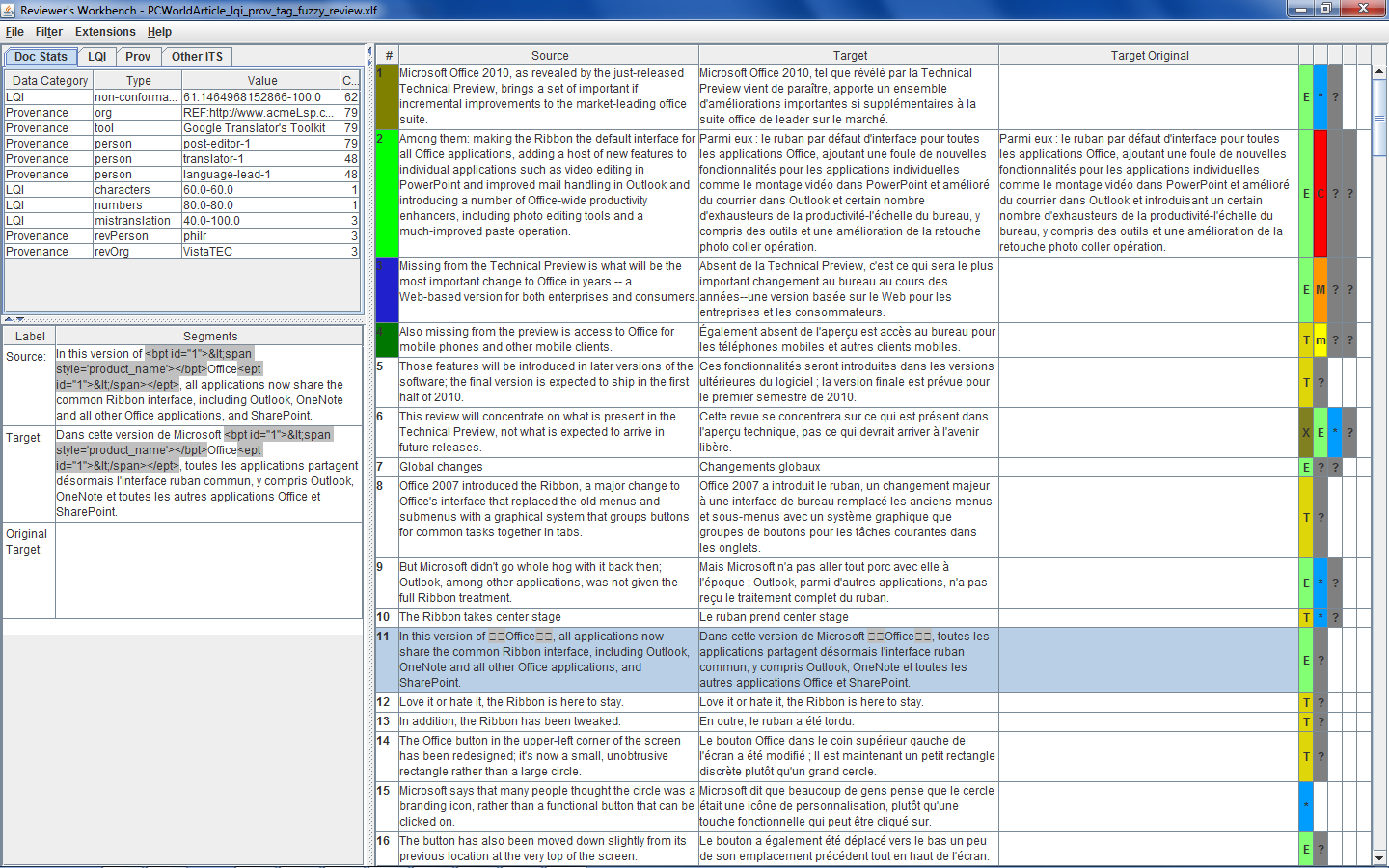 Individual categories can be user-defined rendered and used to filter content.

New metadata can be added using Ctrl+# hotkey combination
8
ITS Workbench
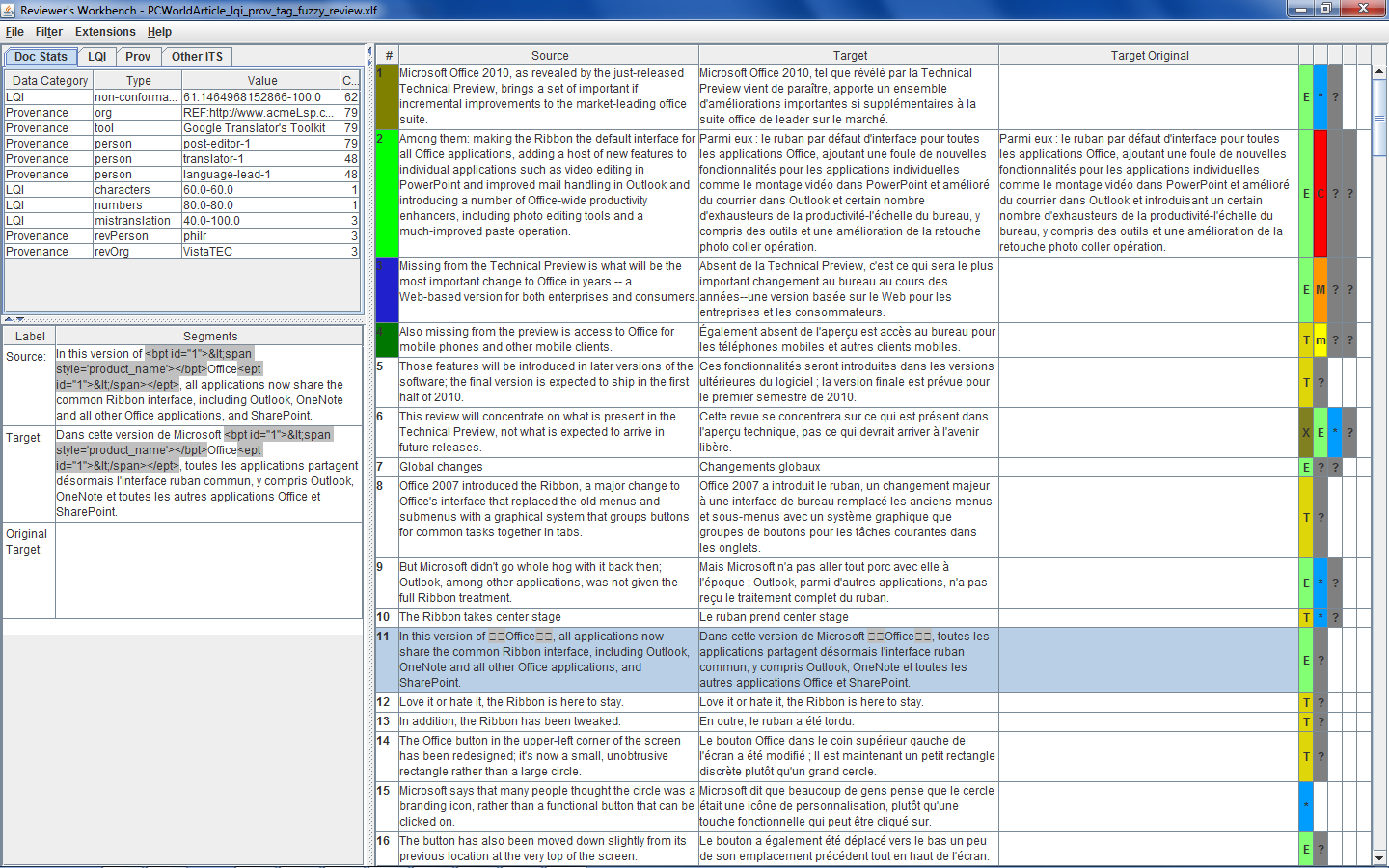 Additional Provenance captured during editing.
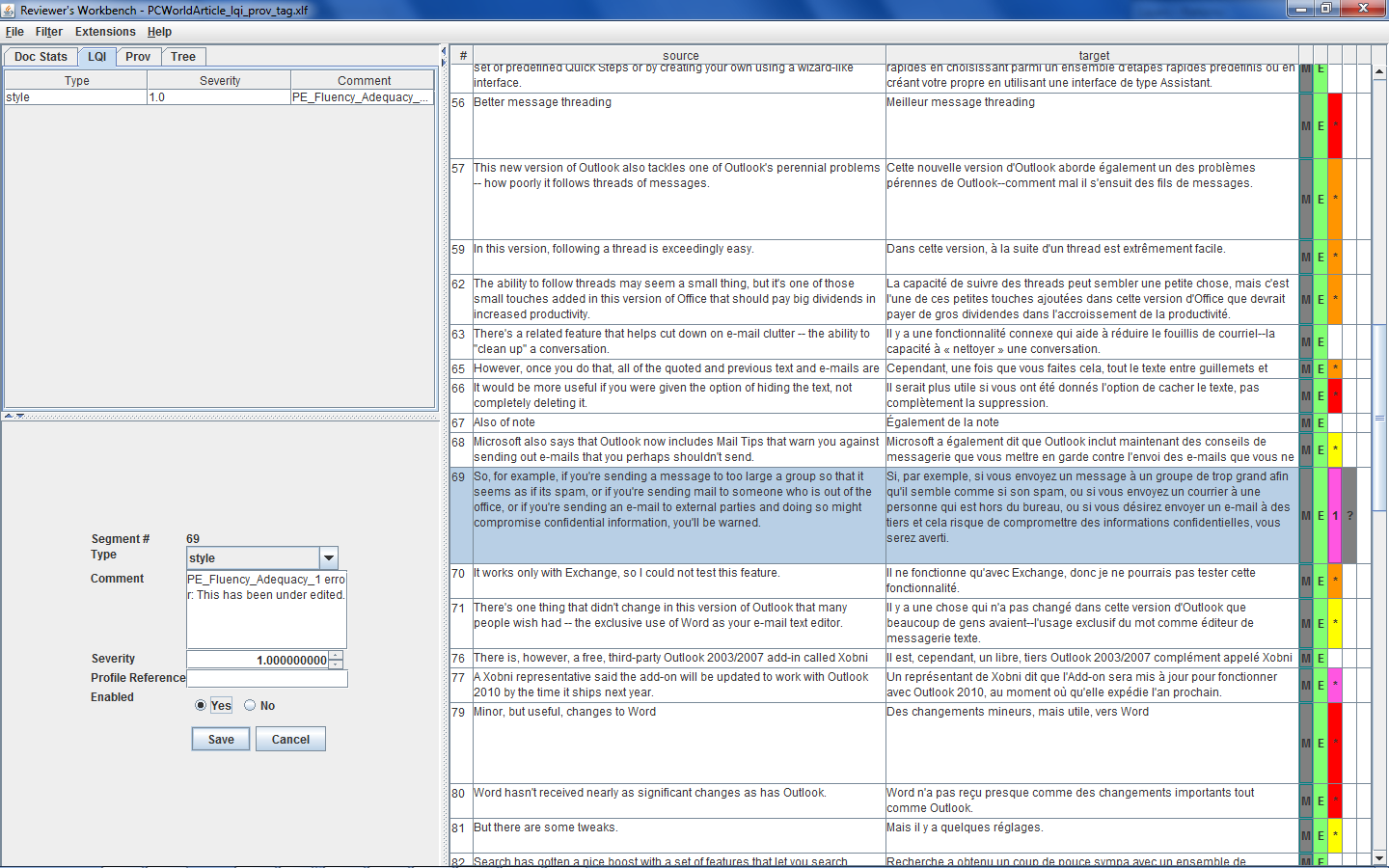 9
Linked Data
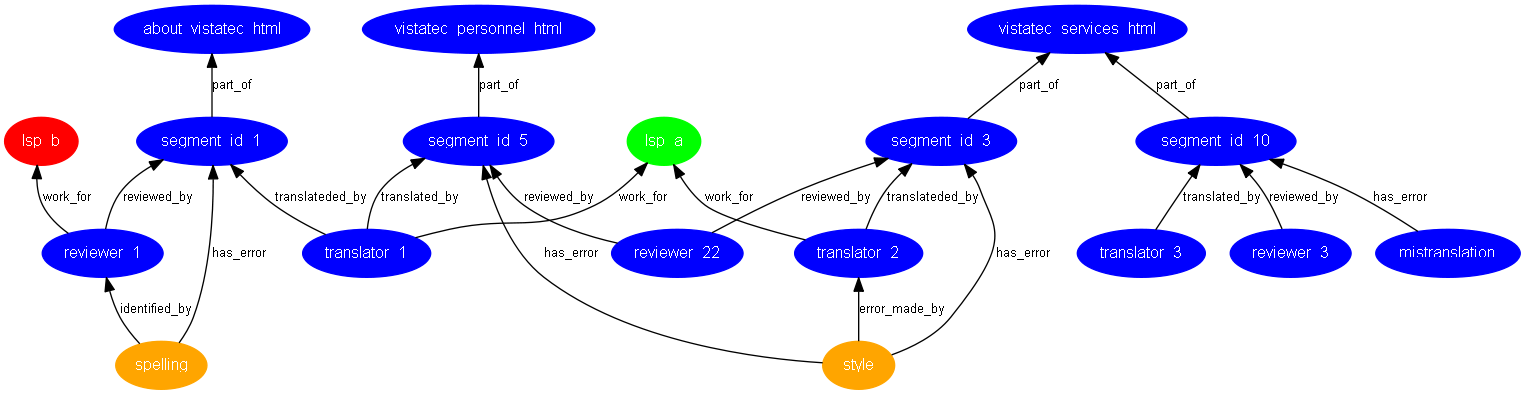 10
Business Benefits
Better context
Directed effort
Non-invasive data capture
Open standards (XLIFF + ITS)
Compatible with existing workflow tool-chains
5-20% time saving + data capture
11
Outreach To-date
Google HQ, Mountain View, CA
NetApp HQ, Santa Clara, CA
McAfee (Cork)
VistaTEC Webinar
MT Summit, Nice
Localization World, Santa Clara
12
Benefit To All
Board Level approval to contribute to Open Source
Public announcement at Localization World Conference, Santa Clara, CA.
Existing Okapi Framework Suite of localization related tools
13
Future
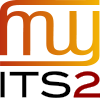 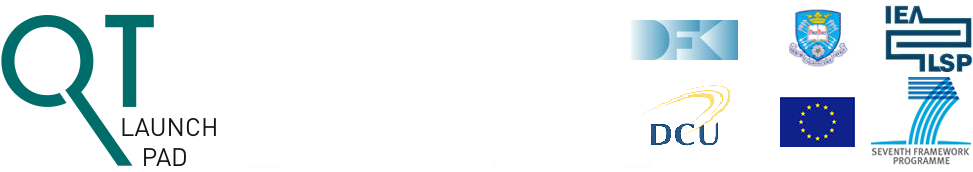 14
Thank You
http://tinyurl.com/o24u92h
ITS Workbench
Capturing, rendering and editing of ITS 2.0 metadata in an XLIFF editor
See me at Localization World, Santa Clara!
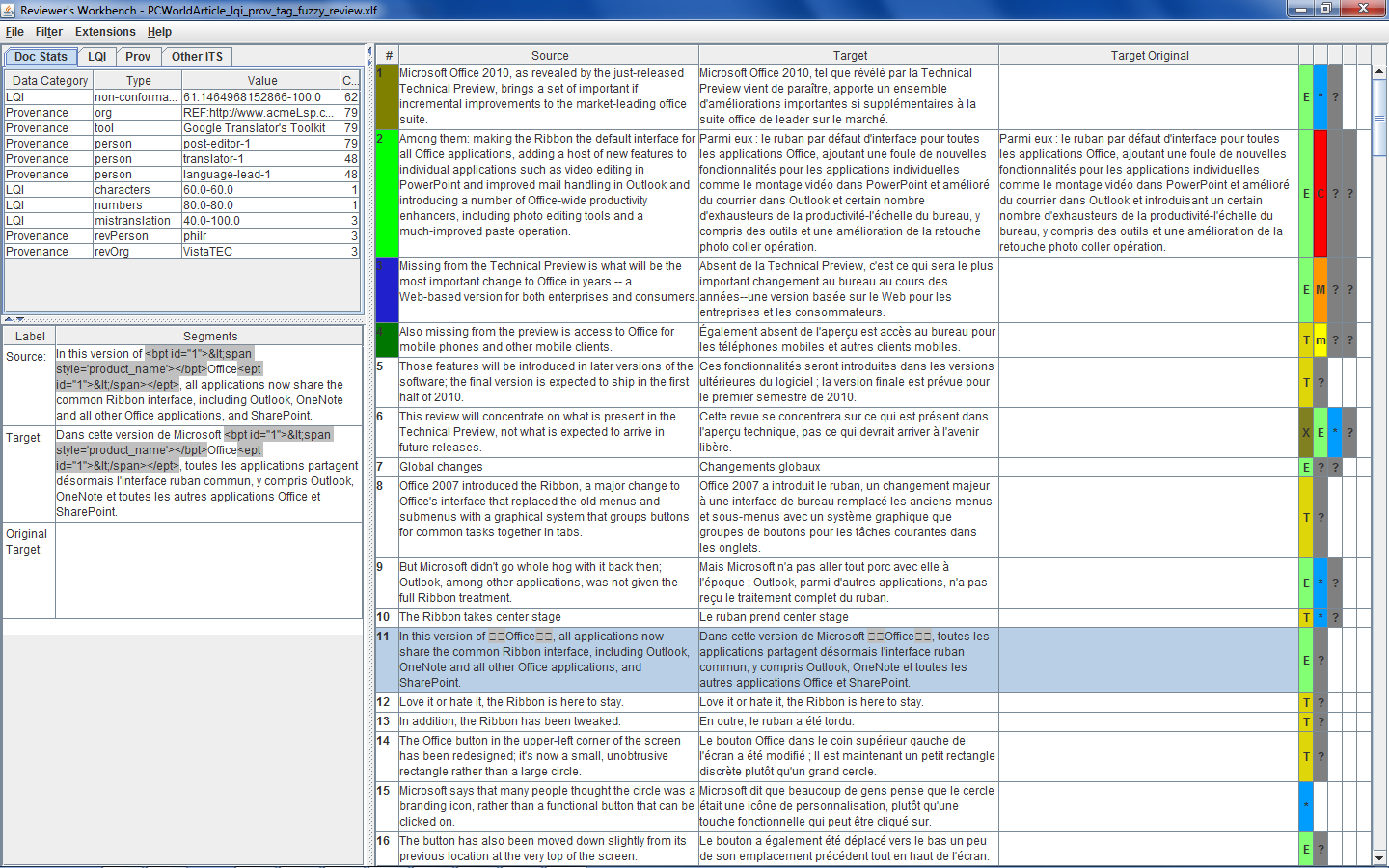 Benefits
Features
Enhanced context 
Directed effort
Fast data capture
Okapi compatible
Decision support
Review/Post-edit
XLIFF+ITS 2.0 files
MT Confidence
Provenance
Loc. Quality Issue
Match bands
Segment Filtering
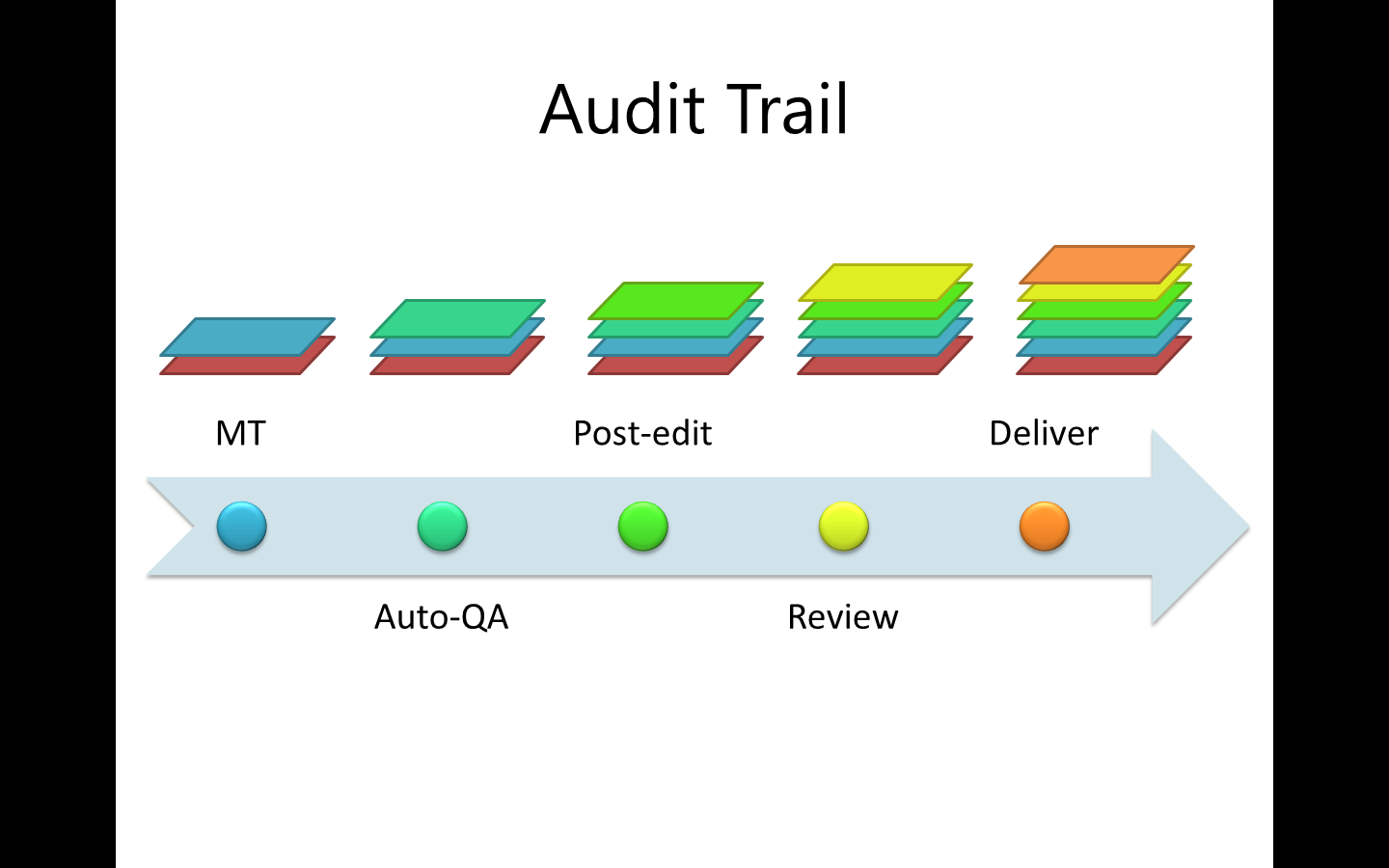 16